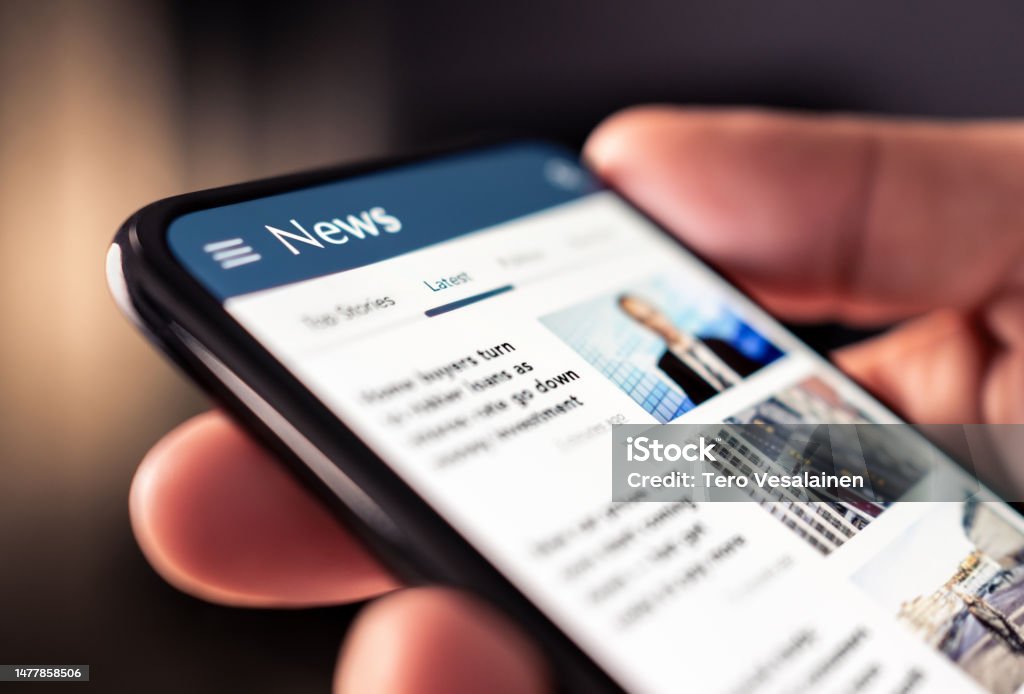 TYPOLOGIES OF THE MEDIA SYSTEMS I.
Political and Media systems, Klára Smejkal
Refreshing knowledge from the last lectures
Normative theory of journalism
How the media should work, what is expected of them
In relation to:
Structure – freedom from the state, number of independent channels
Performance – manner in which media carry out their tasks/roles
Media systems are thus subject of different normative expectations (depends on the cultural, political and economic conditions)
Four theories of the press
Normative theory from 1956
created by sociologists and media theorists Fred Siebert, Theodore Peterson, and Wilbur Schramm
Show us that each part of the world had different expectations (different normative theory) of how media should operate
Four theories of the press
Libertarian (Siebert): media as an environment where everyone is free to express their opinion, opinions are balanced, freedom of speech and press are the most  effective tools for society to get the truth and expose errors; 

Social responsibility theory (Peterson): the media are economic entities, the secondary manifestation of which is their position in a free market; the media are responsible for  socially beneficial actions, they have a social obligation to truthfulness and objectivity  (public service media); media freedom is desirable to the extent that it is supported by socially responsible media behaviour ('the watchdog of democracy‘)

Authoritarian (Siebert): exists in societies where there is no freedom of the press, media as a means of communicating the views of authority (state) + creating consensus in society, censorship for breaking rules, application in dictatorships and military regimes; 

The Soviet theory of the media (Schramm): the media are here to serve the people;  it seeks to achieve a classless society; it has an educational            and socialising function; it is here to serve the working class. 

+ Other theories of the press – development theory; democratic participant theory (participation and interaction) (McQuail, 1983)
Exercise
Divide yourself into groups of 4
Try to classify the country you live in into one of the theories mentioned
If you encounter any obstacles in the classification, make a note of them – we will discuss them later
On which aspects are the theories outdated? 
What do they fail to take into account in current media environment?
https://bit.ly/4_theories
Limits of these normative theories
Linked to the press
Do not take in the account:
High-choice media environment and different channels
Convergence
Globalization and transnationalization
Social theory of media (McQuail, 1986)
Still based on serving the "public interest„
Media are not just a business but often carry out some tasks which contributes to wider or long-term benefit of the society
Freedom, equality, diversity, objectivity, social and cultural order
Media system research: an overview
McQuail: summarizes how thinking about normative theories of journalism evolved and argues that the development was influenced by the obstacles that the society of the time faced in relation to the media (commercialization, tabloidization, ...)
Jakubowicz: he is more comparative, he goes for specific typologies of media systems and the political conditions in which these systems operate - it is not so normative and at the same time takes into account the existing reality
Media system typologies – normative X empirically based; differ in number of categories; intensified view of the political system; relatively static, don’t describe change; new trends; ”comparative media system analysis is a key approach to understanding globalization
Media system research: an overview
Normative theories – four theories of the press, McQuail and others, inductive approach 
McQuail (1994)  – based on basic communication values – freedom, equality, diversity, information quality (objectivity), solidarity, cultural order
Empirical theories
Hallin and Mancini (2004) – but just political dimension
Transitional media approach (Huang) – be non-normative (dynamic); view media change as a historical process through both revolution and evolution; be culturally open-minded
“Beyond” Hallin and Mancini
Main take aways?
Xxx
Xxx
xxx